СТРУКТУРА УПРАВЛЕНИЯ МБДОУ № 143 «ЗОЛОТАЯ РЫБКА»
Общее собрание коллектива
Педагогический совет
Заведующий
Старший воспитатель
Заместитель заведующего по АХЧ
Обслуживающий персонал
Специалисты ДОУ
Медсестра
Воспитатели
Младшие воспитатели
Родители
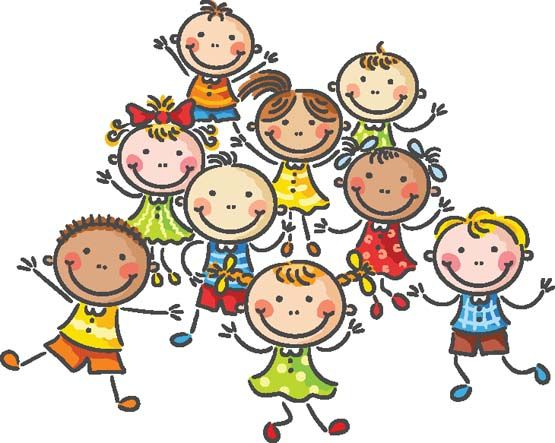